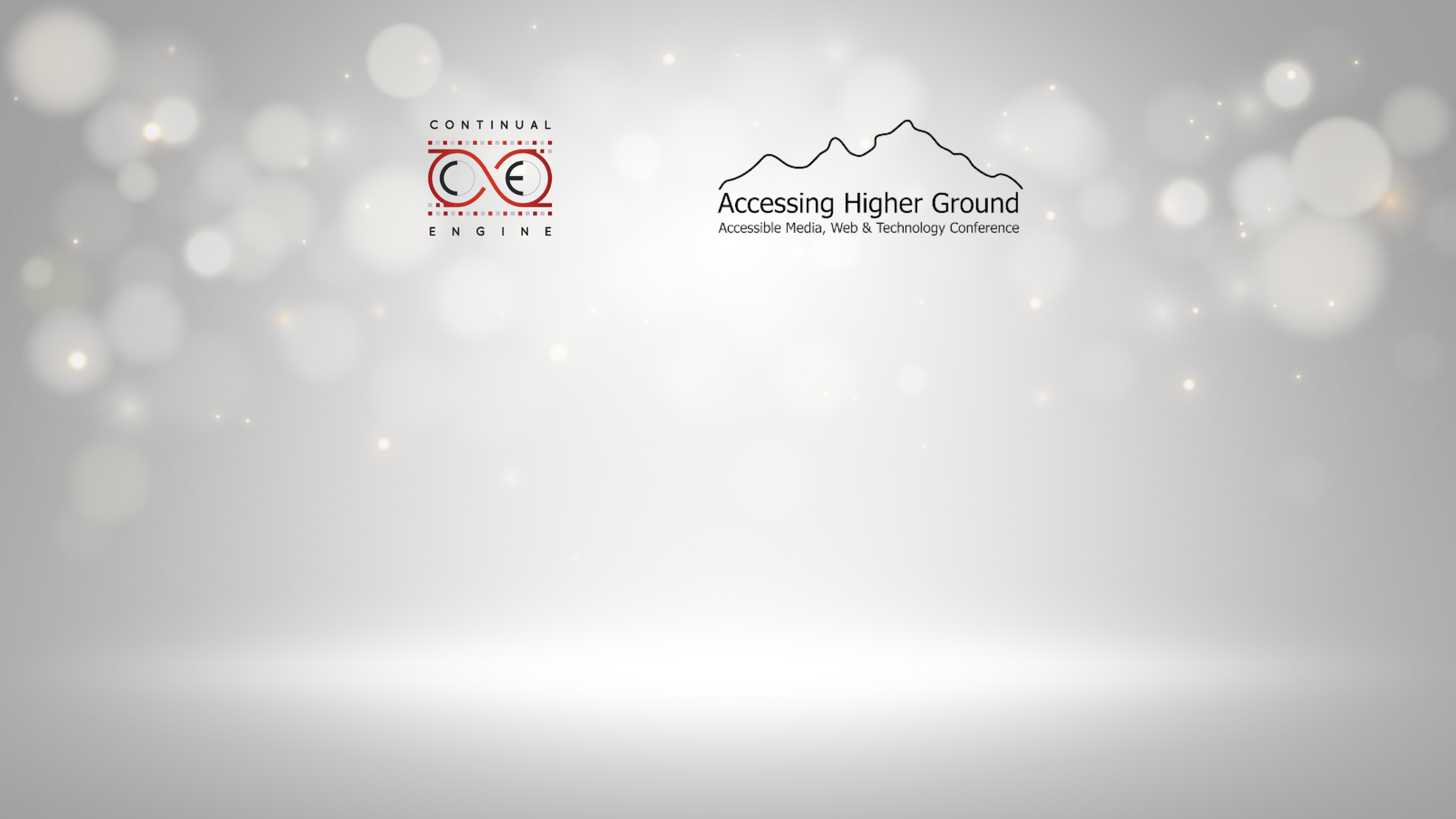 Making Accessibility For Videos Exponentially Better“AI for Extended Audio Descriptions and Closed Captions: Why It Matters?”
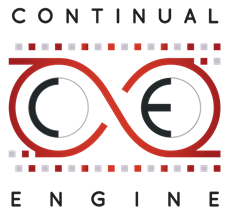 About Today’s Session
Topic – “AI for Extended Audio Descriptions and Closed Captions: Why It Matters?”

In this session, we will explore importance of audio descriptions & closed captions for inclusivity and audience reach.

We will share the experience of Invicta™ and highlight the use of AI in Accelerating Audio Descriptions and Enhancing Image Accessibility.
[Speaker Notes: The topic of today’s session is "AI for Extended Audio Descriptions and Closed Captions: Why It Matters?", which promises to be an exploration of the importance of video accessibility in today's digital landscape. As technology continues to advance, so does our responsibility to ensure that all individuals, regardless of their abilities, can fully engage with multimedia content. 

We will share the experience of Invicta™ in harnessing cutting-edge AI technologies and collaborative approaches to accelerate the audio description process. We will also highlight the use of AI to automatically generate alt text for complex images and diagrams within videos, making content more accessible for all viewers.]
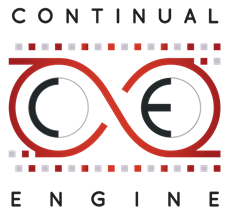 Key Points Attendees Will Learn
Understand generative AI for audio descriptions and captions.
Improve accuracy with well-designed AI for video accessibility.
Generative AI for identifying and correcting human caption errors.
[Speaker Notes: 1. Understand how to leverage the capabilities of generative AI for extended audio descriptions and closed captions.
2. How well-designed AI can substantially enhance precision and minimize inaccuracies, thus making video accessibility easier.
3. Learn about the potential of generative AI in closed captions, to assist in identifying and correcting errors in human-generated captions.]
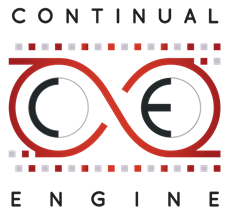 Presenter Information
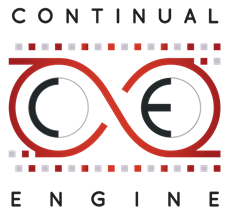 Presenter
Vijayshree (VJ) Vethantham
Senior Vice President,
Growth & Strategy
Continual Engine
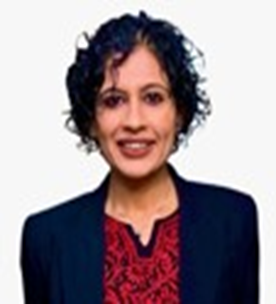 [Speaker Notes: With nearly two decades of experience, Vijayshree excels in leading diverse teams and cultivating vital client partnerships in higher education and accessibility. As part of the founding team of two education-based start-ups she's a pioneer in forging alliances with major educational players and delivering scalable, inclusive learning solutions. Leveraging her expertise in startups, higher education, and custom content, she harnesses AI and technology to create thriving partnerships. In recent years, Vijayshree has dedicated her time to pragmatic educational technology, fostering transformation, inclusion, diversity, accessibility, and affordability for all learners.]
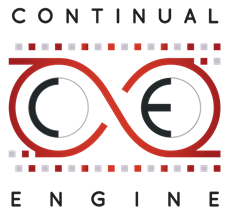 Video Accessibility
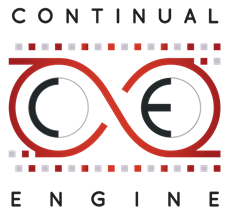 How Videos Are Widely Used
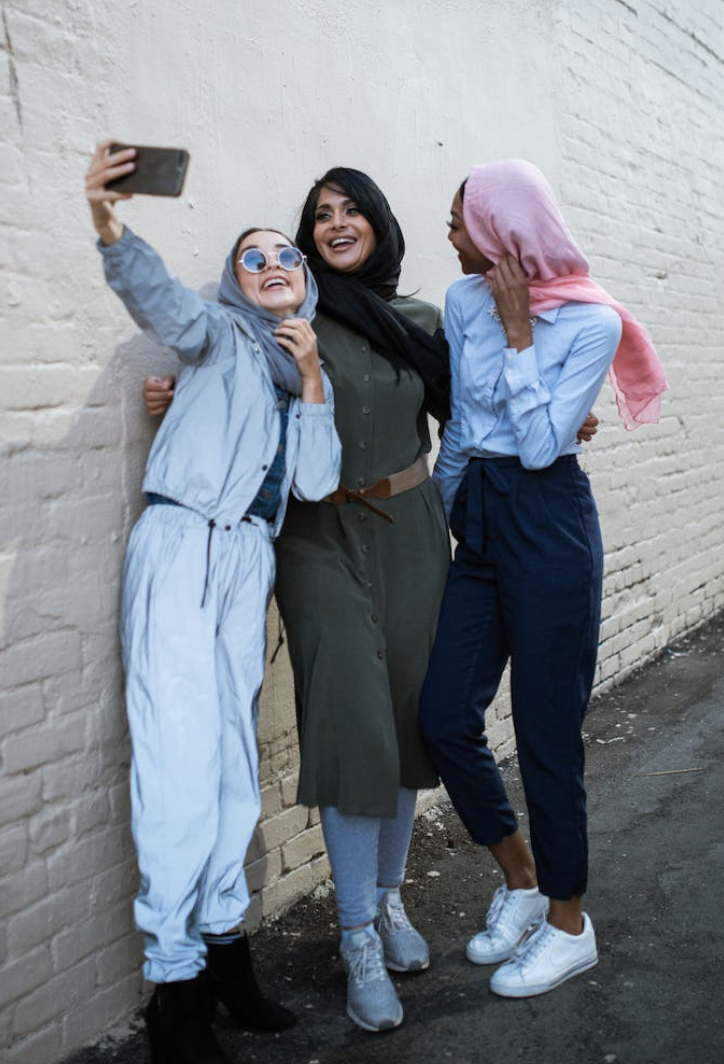 In 2022, videos formed 65.93% of the Internet traffic. (IT Web)
YouTube has 2 billion monthly users, and YouTube Shorts hit 50 billion daily views in Feb 2023. (Statista)
Video increased web traffic for 87% of video marketers and sales for 80%. (HubSpot)
Facebook has 4B video views daily, with 500M viewers watching 100M hours of content. (99firms) 
Udemy Business and Skillshare witnesses substantial growth with video courses.
Netflix, Disney+, and Amazon Prime Video were the three most downloaded in 2022. (Statista)
[Speaker Notes: In the first half of 2022, video accounted for a hefty 65.93% of total volume over the internet. (IT Web)
YouTube, with more than 2 billion monthly users, is a leading video-sharing platform. Launched globally in June 2021, YouTube Shorts surpassed 50 billion daily views in February 2023. (Statista)
87% of video marketers say that video has increased traffic to their website, and 80% of video marketers claim that video has directly increased sales. (Hubspot)
More than 4 billion video views take place on Facebook every day. 500 million viewers watch 100 million hours of video content daily. (99firms)
Educational platforms like Udemy Business and Skillshare witnessed substantial growth by offering video-based courses. 
As of 2022, Amazon’s on-demand service, Amazon Prime Video, was the third most downloaded video streaming mobile app, after Netflix and Disney+ (Statista)]
How Video Accessibility Serves Multiple Purposes
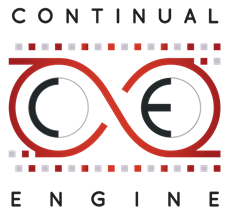 A learning aid 
Note-taking tool 
Noisy locations 
Quiet viewing 
Comprehension support 
Option for non-native speakers 
Contextual understanding 
Legal compliance
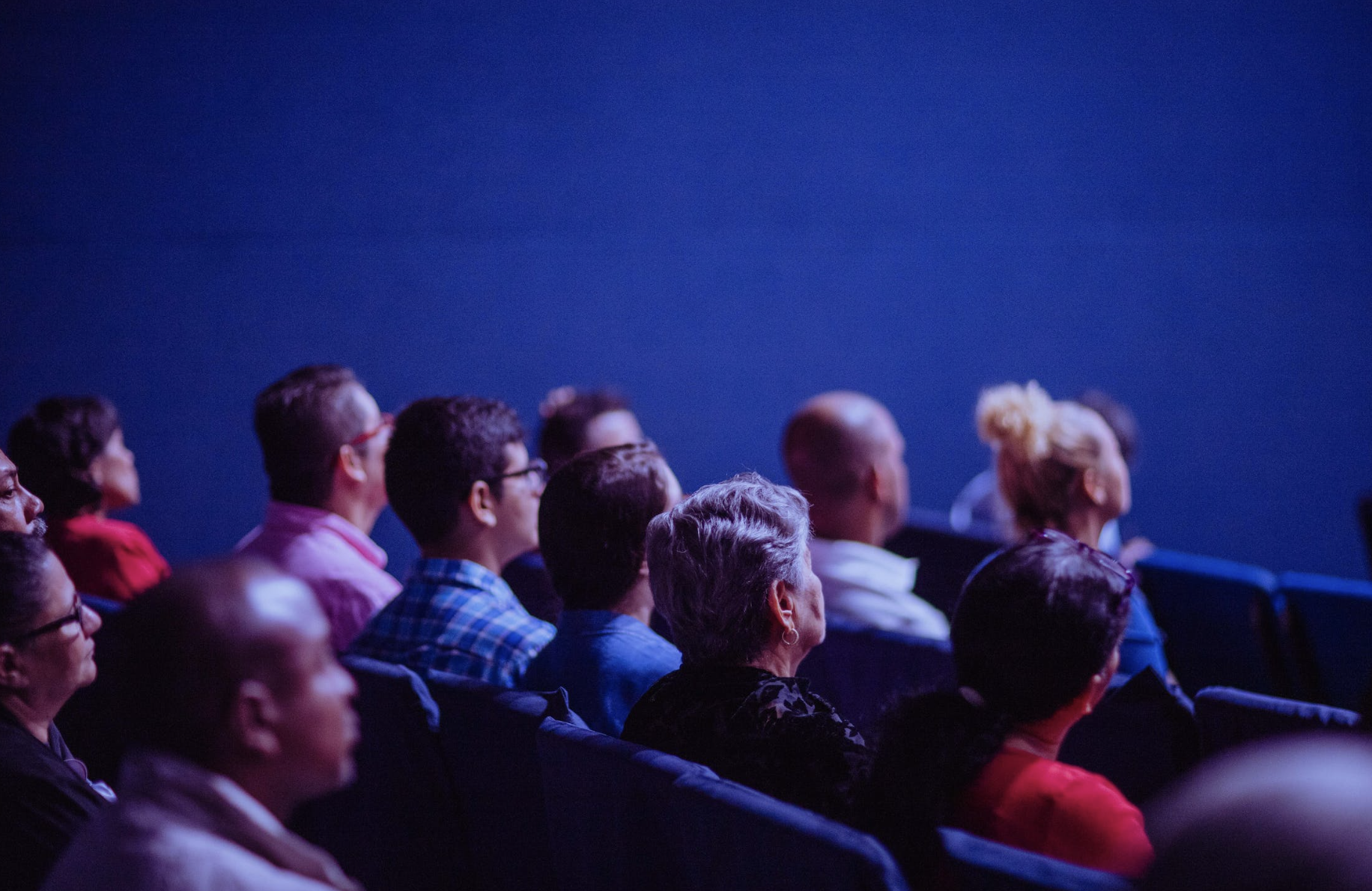 [Speaker Notes: Learning aid: Video accessibility with captions and transcripts helps all learners better understand and remember information, accommodating different learning styles.
Note-taking tool: Transcripts are valuable for referencing and note-taking, making it easier to review and extract key information from videos.
Noisy locations: Closed captions ensure video understanding in noisy environments, where audio quality may be compromised.
Quiet viewing: Closed captions enable silent content consumption in noise-sensitive settings, like libraries or shared workspaces.
Comprehension support: Closed captions assist those with hearing impairments and help individuals struggling with accents, background noise, or language barriers.
Option for non-native speakers: Closed captions make video content more accessible for language learners.
Contextual understanding: Audio descriptions provide essential context for visual elements, enhancing the viewing experience for all.
Legal compliance: Video accessibility is required by law for public-facing content, avoiding legal issues and improving the user experience for everyone.]
Growing Challenges With Video Accessibility
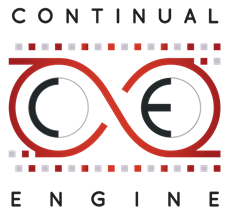 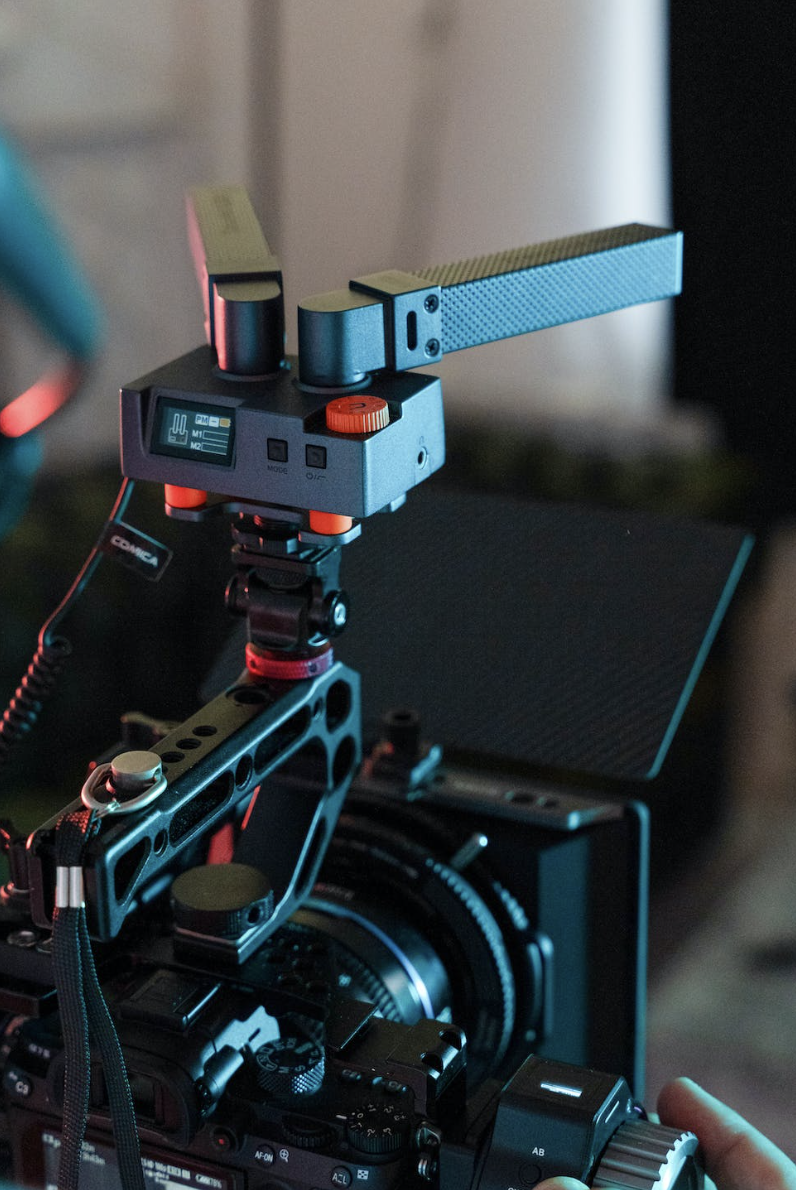 High manual efforts 
Time-consuming task
Expensive 
Automation impacts accuracy 
Backlog of inaccessible educational videos
Relying on subject matter experts
Complex student accessibility needs
[Speaker Notes: Creating accessible videos often requires a manual effort, where human operators add captions, audio descriptions, and other accessibility features. 
Adding accessibility features to videos, such as closed captions or audio descriptions, can be a time-consuming task.
Hiring experts or allocating resources for manual accessibility efforts can be expensive. 
Existing backlog of inaccessible educational video content.
Reliance on subject matter experts for accessibility efforts.
Meeting diverse accessibility needs of students is complex.]
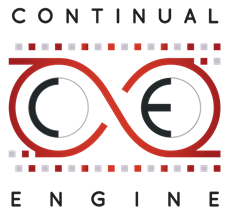 Role of Generative AI
Proprietary Generative Artificial Intelligence (AI) is revolutionizing education by harnessing AI's power while safeguarding content integrity and data privacy in a closed environment.

Invicta™, our award-winning generative AI-solution has two user cases-
1. Image alt text
2. Transcription automation
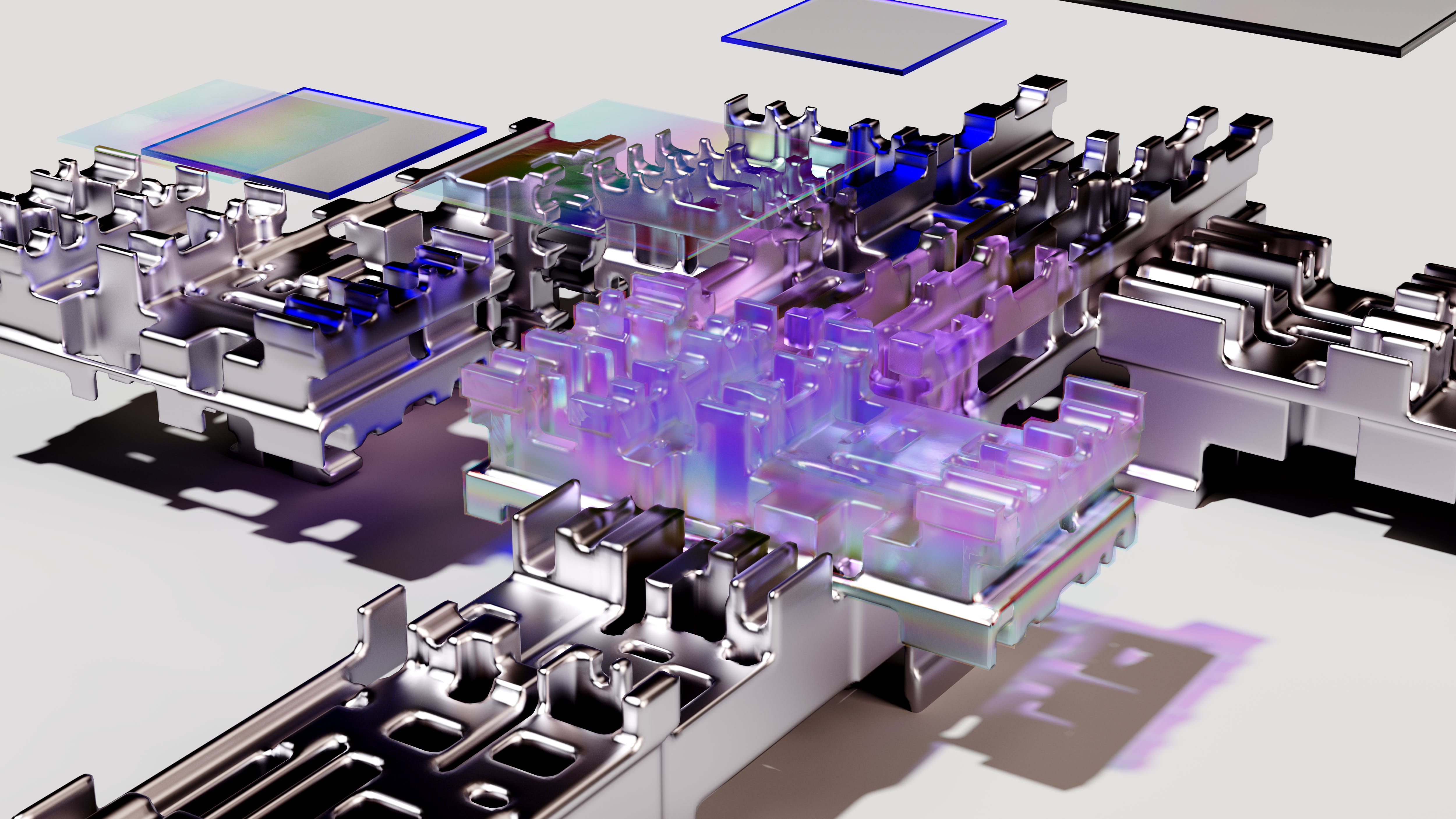 [Speaker Notes: Generative Artificial Intelligence (AI) is fast-emerging as a game-changer in the field of education. This is especially true of proprietary generative AI solutions that operate within a closed environment to leverage the power of AI while mitigating any risks around content integrity and data privacy
Invicta™ is an award-winning generative AI-solution that understands underlying structures in an image to generate accurate, high-quality descriptions of the images while bringing in human experts to provide important context around these images
Invicta™ has two user cases
Image alt text
Transcription automation 
This reduces the time and cost of manual processes, enabling educators to create inclusive content for all learners.]
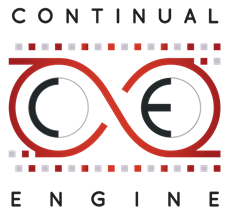 Invicta™ for Video Accessibility (1 of 2)
Invicta™ leverages proprietary AI technology to create accurate and accessible closed captions and transcriptions for diverse educational content. It's a gamechanger due to its multilingual capabilities, facilitating content processing in various languages.
[Speaker Notes: Invicta™, developed by Continual Engine, leverages proprietary AI technology to create accurate and accessible closed captions and transcriptions for diverse educational content. It's a gamechanger due to its multilingual capabilities, facilitating content processing in various languages.]
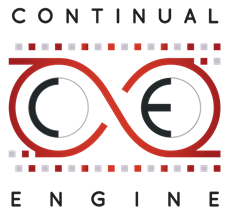 Invicta™ for Video Accessibility (2 of 2)
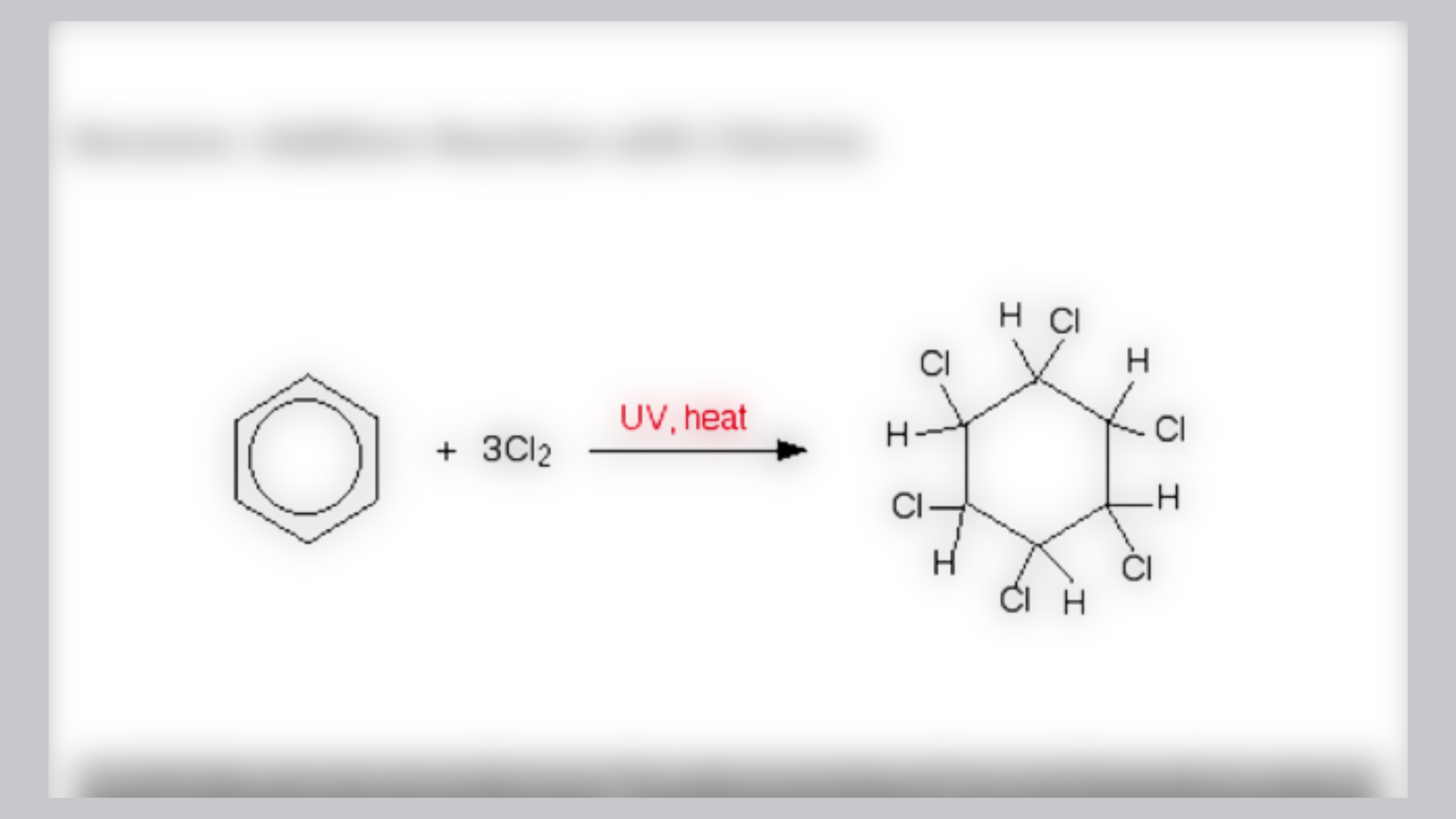 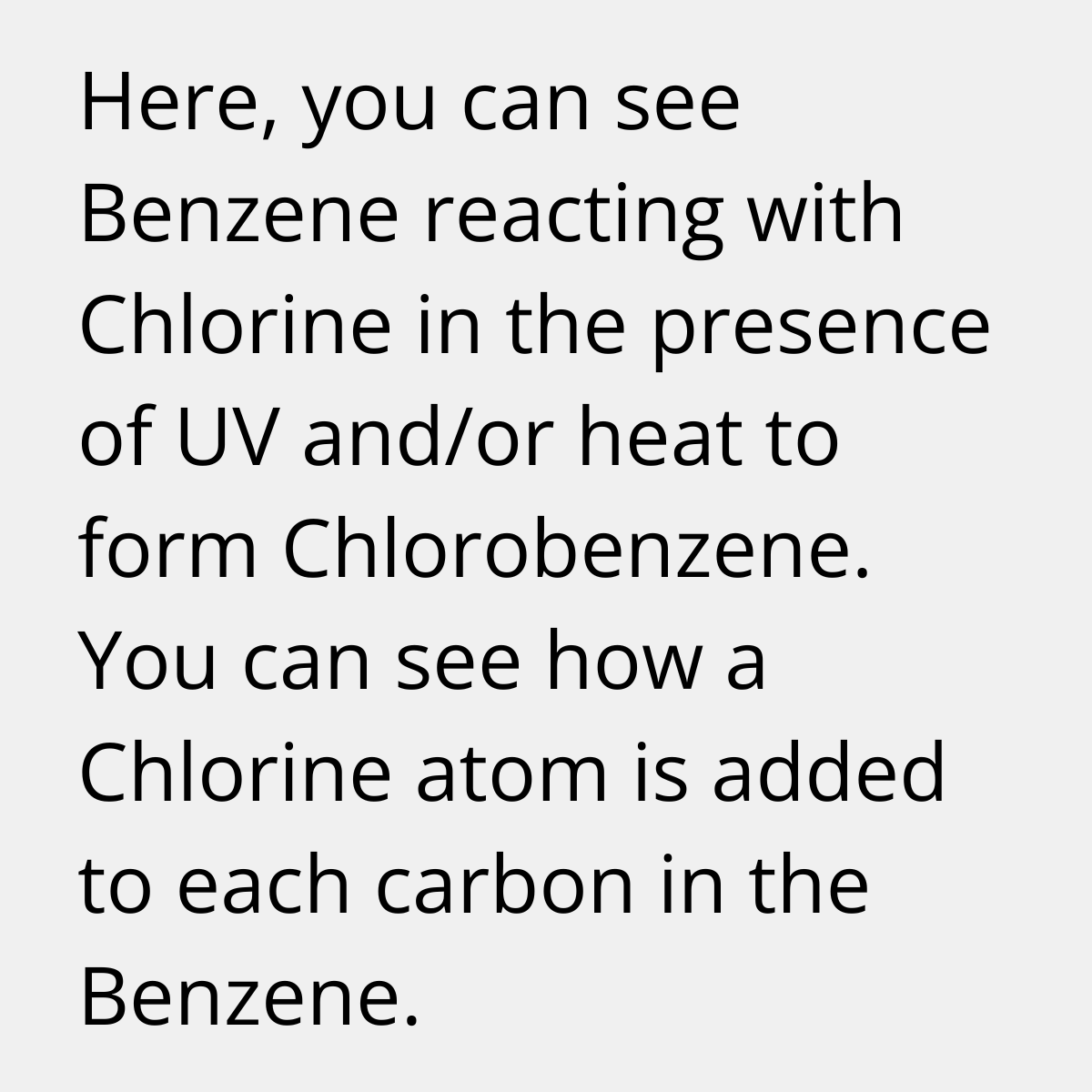 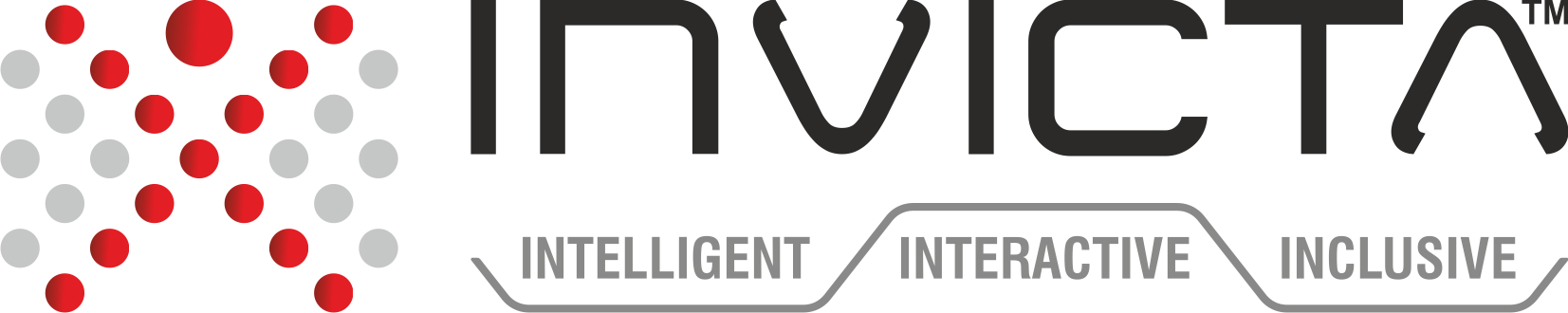 This is On-Screen
Image Content
This is the automated Alt Text created by Invicta™
[Speaker Notes: Workflow - In our drive to improve video accessibility, we've innovated our workflow by combining automation with manual checks for efficiency, time savings, and precision. We've developed specialized scripts with cutting-edge NLP models to automatically generate accessible video content, including transcripts, descriptions, and captions. Our Invicta APIs analyze on-screen images to generate alt text for video descriptions. To ensure accuracy, we involve Subject Matter Experts (SMEs) who meticulously validate the process, with feedback loops for continuous improvement. This integration of automation and expertise enhances video accessibility while maintaining high standards of quality.]
AI-Assisted Captioning & Transcription Framework (1 of 2)
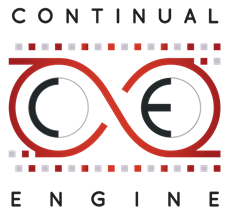 Continual Engine's Invicta™ uses AI and natural language processing (NLP) to to automate and enhance caption and transcript creation, offering businesses and educational institutions a valuable tool for efficient, inclusive communication.
[Speaker Notes: Continual Engine's innovative approach of Invicta™ harnesses the power of artificial intelligence (AI) and natural language processing (NLP) to revolutionize the creation of captions and transcriptions. This framework is designed with the primary objective of automating and optimizing the caption and transcript generation process. By leveraging AI and NLP technologies, we aim to significantly reduce manual effort and time while ensuring high accuracy and accessibility for a wide range of content, making it a valuable asset for businesses and educational institutions striving for inclusive, efficient communication.]
AI-Assisted Captioning & Transcription Framework (2 of 2)
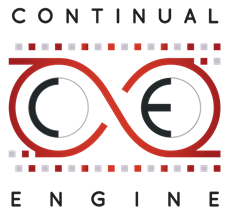 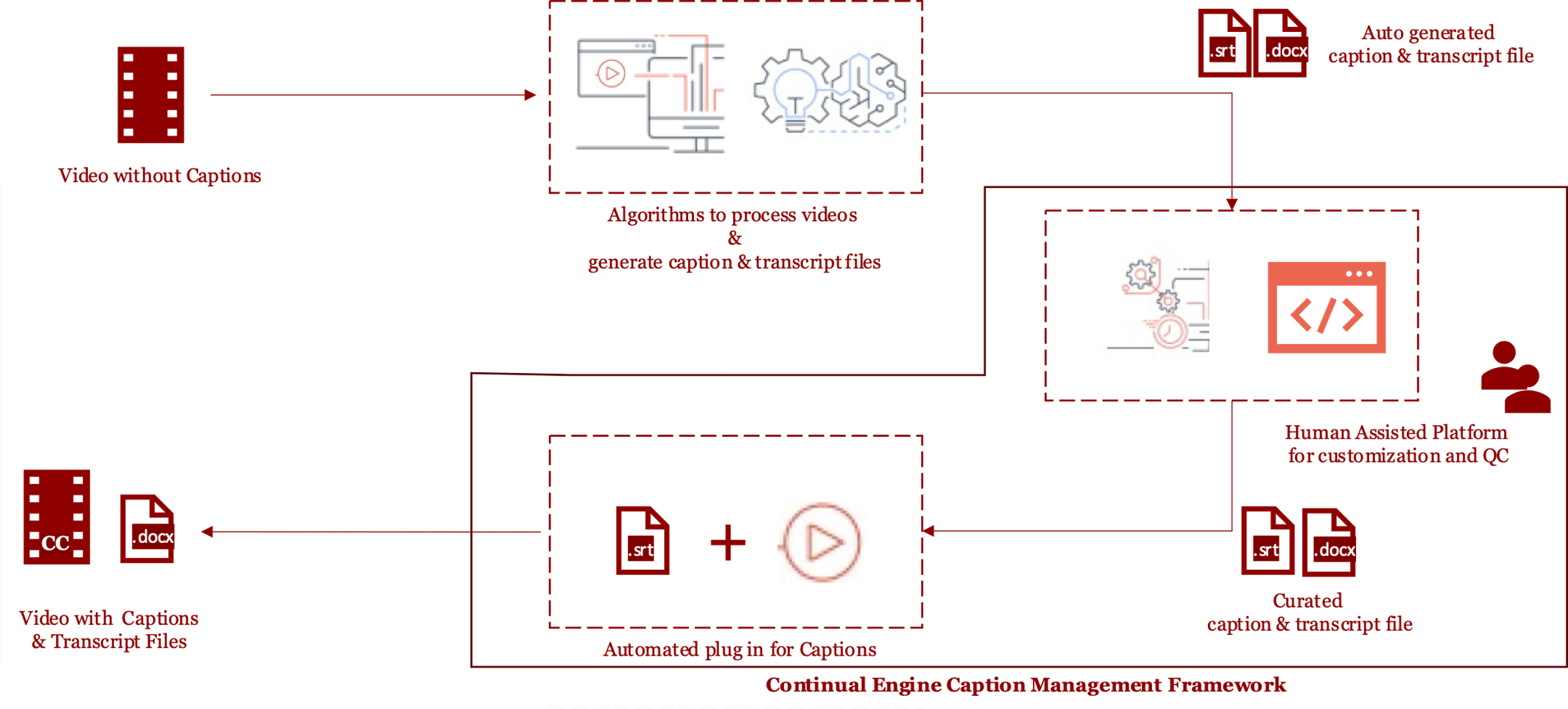 [Speaker Notes: Workflow
The APIs are home-grown contextual APIs which are tailored to provide high accuracy on the type of videos we are processing. In contrast to the generic APIs, our APIs are NLP-driven contextual APIs 
Unlike generic APIs, our APIs are NLP-driven contextual APIs which enable us to achieve significantly improved accuracy for our video content.]
AI-Assisted Video & Audio Description Framework (1 of 2)
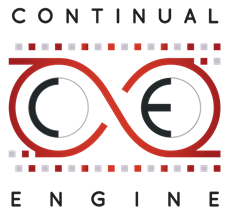 Continual Engine's AI-Assisted Video & Audio Description Framework, powered by Invicta™ APIs, advances multimedia accessibility through AI automation, saving time and resources while enhancing accuracy for a more inclusive multimedia experience.
[Speaker Notes: Continual Engine's AI-Assisted Video & Audio Description Framework, powered by its Invicta™ APIs, represents a significant step forward in accessibility for multimedia content. By harnessing the capabilities of artificial intelligence and natural language processing, this framework is designed to automate and optimize the creation of video and audio descriptions. This means that not only can it save valuable time and resources, but it also ensures a higher degree of accuracy in these descriptions. As a result, more people, including those with visual or hearing impairments, can access and enjoy a wider range of multimedia content in a way that suits their specific needs.]
AI-Assisted Video & Audio Description Framework (2 of 2)
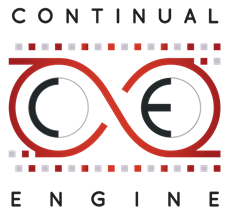 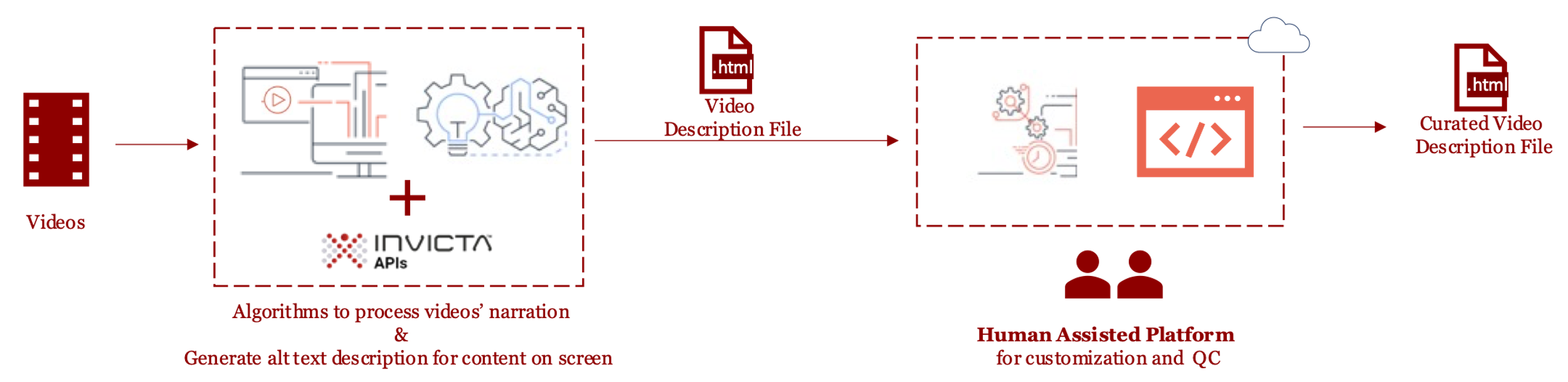 [Speaker Notes: Workflow]
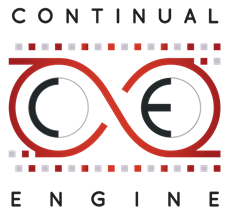 Use Case - Client Examples (1 of 3)
Client: Two of the Big 5 Publishers
Challenge: Work on large volumes of videos, speeding up the process while retaining high-quality output 
Approach: A team of 80+ Subject Matter Experts and quality analysts who, along with automation, process large  of videos while maintaining high quality.
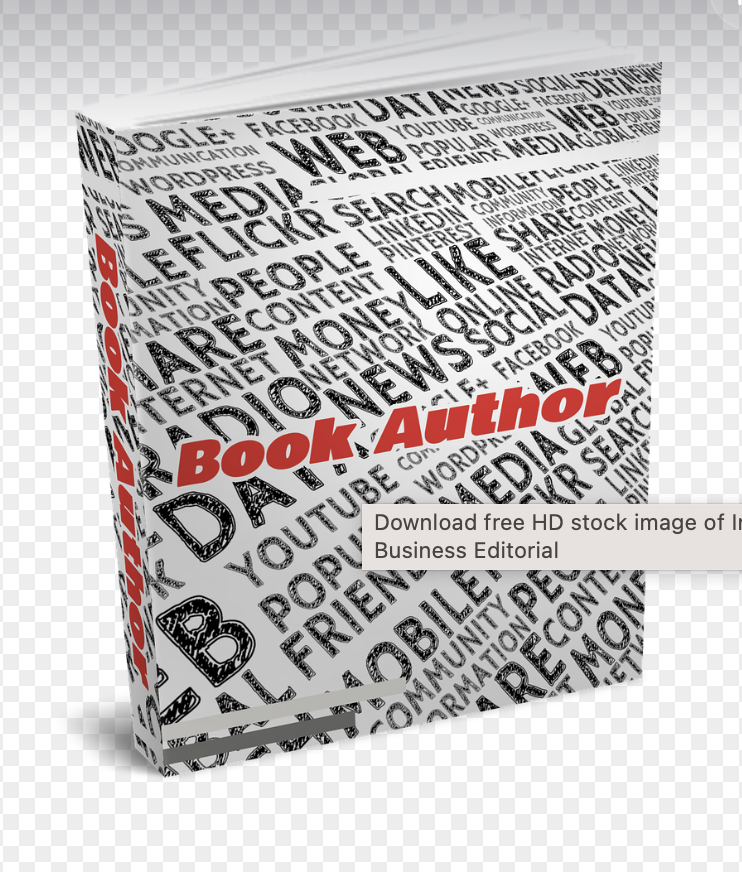 [Speaker Notes: To optimize the processing of a substantial number of videos in collaboration with various customers while upholding quality, we've assembled an extensive team of over 80 Subject Matter Experts (SMEs) with diverse expertise. These professionals have dedicated over 10 months to the field of Video Accessibility. Leveraging this human expertise alongside automation, we have streamlined the handling of large video volumes. Furthermore, we've implemented a dedicated team of quality analysts to meticulously review the work performed by both our automated processes and SMEs. This two-pronged approach ensures that we consistently deliver high-quality results, even when working at scale.]
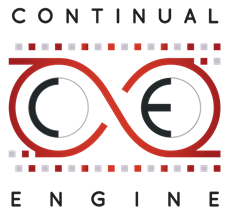 Use Case - Client Examples (2 of 3)
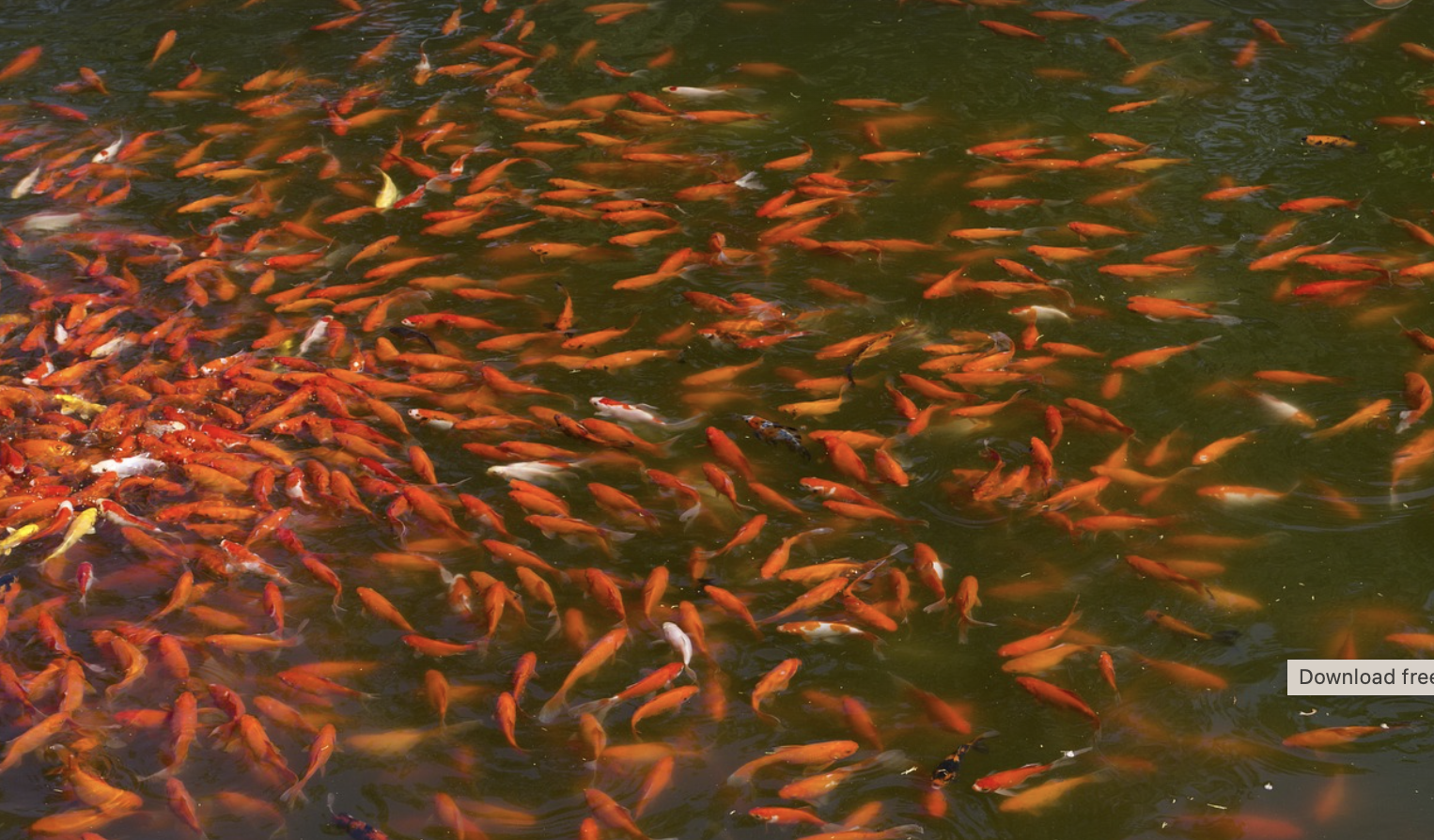 Invicta™ processed around 750 videos, with a total duration of 3,000 minutes, within the span of one week.
[Speaker Notes: Invicta™ have processed around 750 videos, with a total duration of 3,000 minutes, within the span of a single week.]
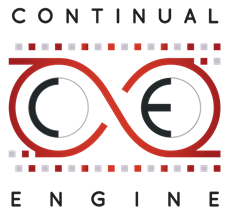 Use Case - Client Examples (3 of 3)
Continual Engine receives videos
Invicta™ captions and transcribes.
Invicta™ processes images for alt-text.
SMEs review and make corrections.
Invicta™ adds audio descriptions to videos.
SMEs improve accuracy; which provides algorithms with input/training.
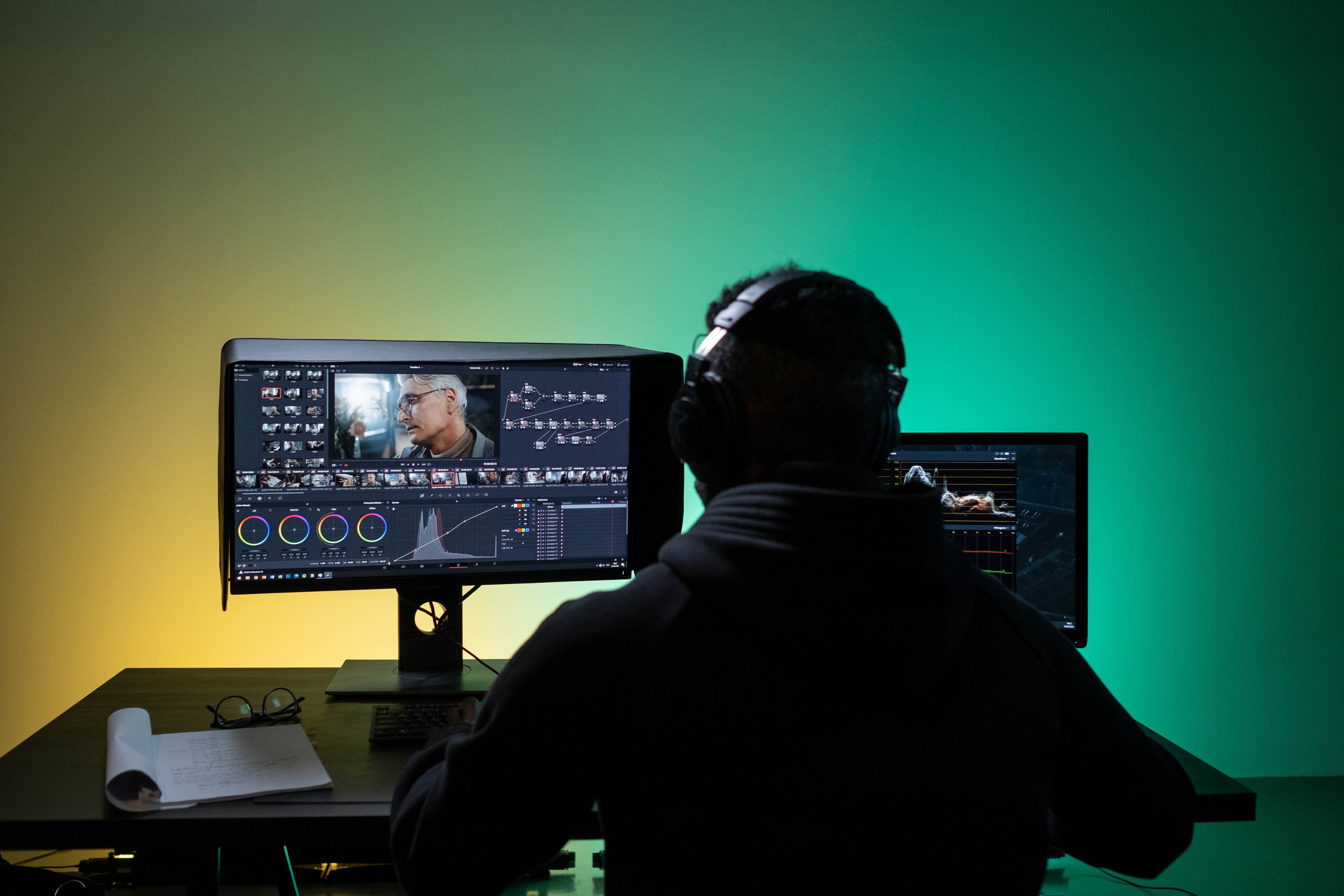 [Speaker Notes: Our unique approach begins with the videos received by Continual Engine, which are initially processed through our AI tool, Invicta, to generate captions and transcriptions. Invicta goes beyond captioning by processing images to produce alt-text descriptions for visual elements. The output from Invicta is then meticulously reviewed by our Subject Matter Experts, who make necessary corrections if any discrepancies are identified. After finalizing the descriptions for visual components, Invicta is employed to generate audio descriptions. Finally, these audio descriptions, along with captioning and transcription files, are seamlessly integrated into the original video content with the assistance of Invicta.
Our approach mitigates the typical challenges linked to full automation in video processing. While full automation can introduce errors due to its limitations in understanding every spoken word or interpreting video content accurately, our reliance on Subject Matter Experts ensures precision and quality. These experts play a critical role in enhancing the accuracy of captioning, interpreting visual elements, and identifying the optimal timing for inserting audio descriptions, areas where AI alone may fall short.]
Key Benefits: AI-Assisted Video & Audio Description
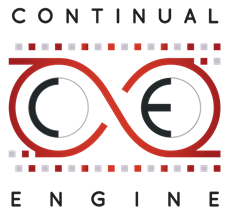 Faster time to market
Lower costs
Easier to scale
More accurate audio descriptions
AI technology + human experts = better quality control
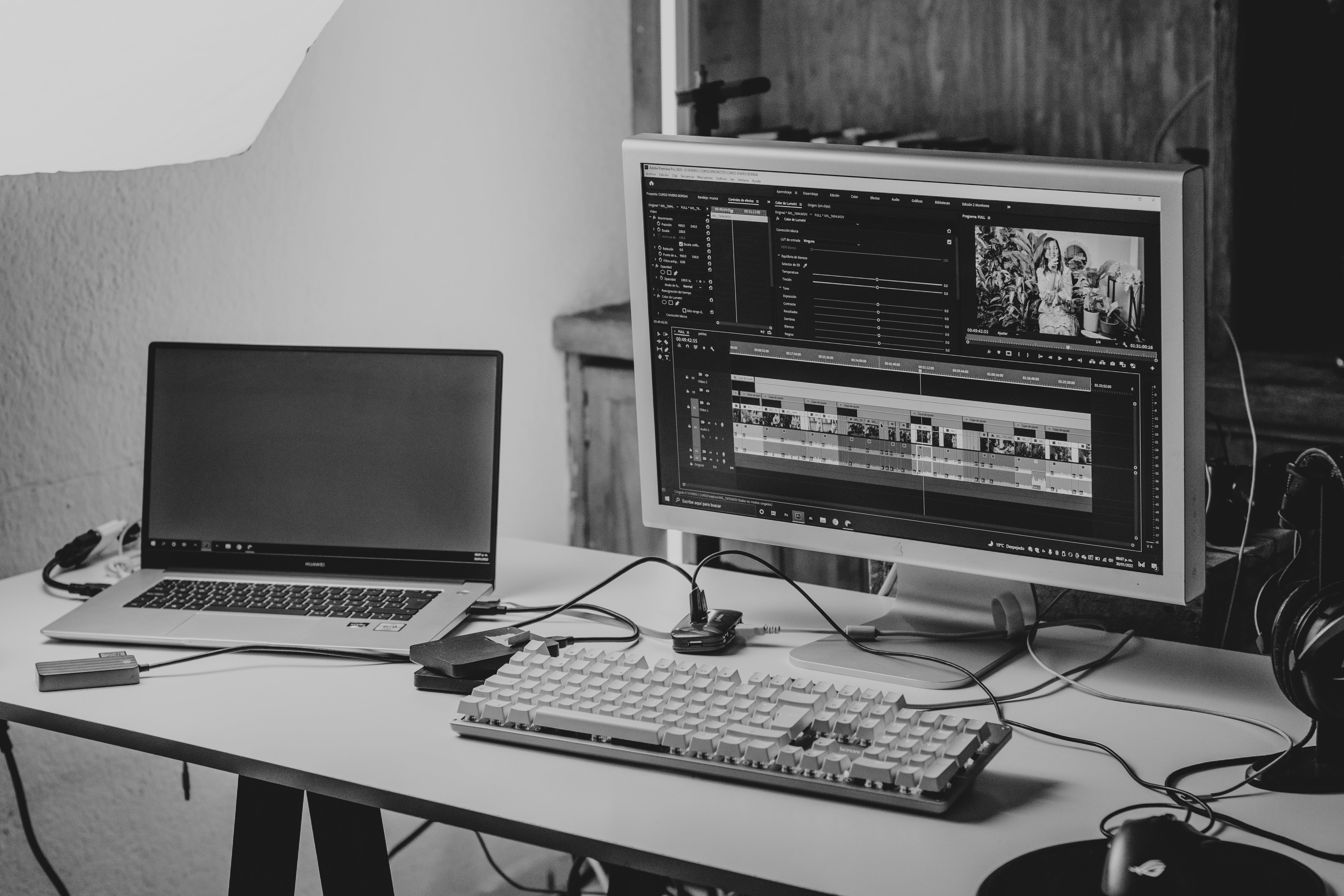 [Speaker Notes: Achieve a rapid turnaround in content accessibility using AI assistance.
Improve efficiency in creating descriptions for video and audio content.
Ensure high levels of accuracy in video and audio descriptions.
Reduce costs significantly while maintaining accessibility standards.
Scale your accessibility efforts effortlessly with our AI technology.
Implement robust quality control mechanisms for descriptions with AI assistance.]
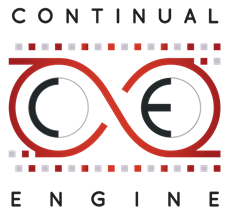 About Continual Engine
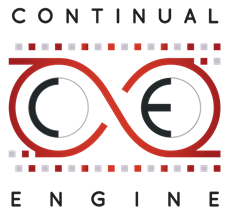 Introduction
Continual Engine (www.continualengine.com) is an award winning artificial intelligence (AI) technology company dedicated to building smarter, affordable, and scalable solutions for learning and accessibility.
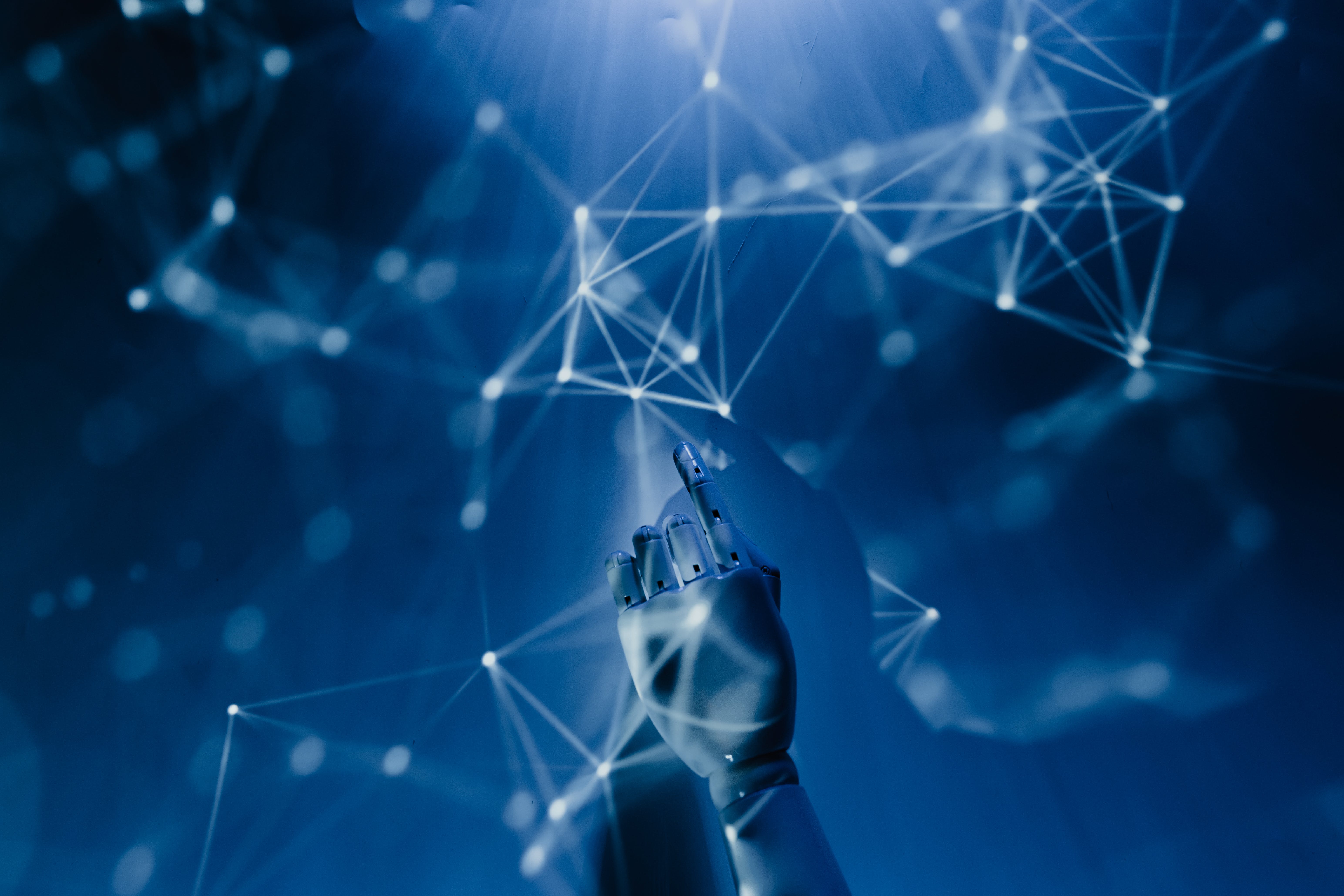 [Speaker Notes: Continual Engine (www.continualengine.com) is an award winning artificial intelligence (AI) technology company dedicated to building smarter, affordable, and scalable solutions for learning and accessibility. 
We leverage sophisticated technologies such as AI, deep learning, machine learning, automation and more in collaboration with human experts to deliver exponential scale and efficiencies.]
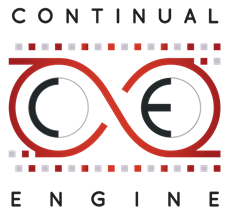 Awards Won
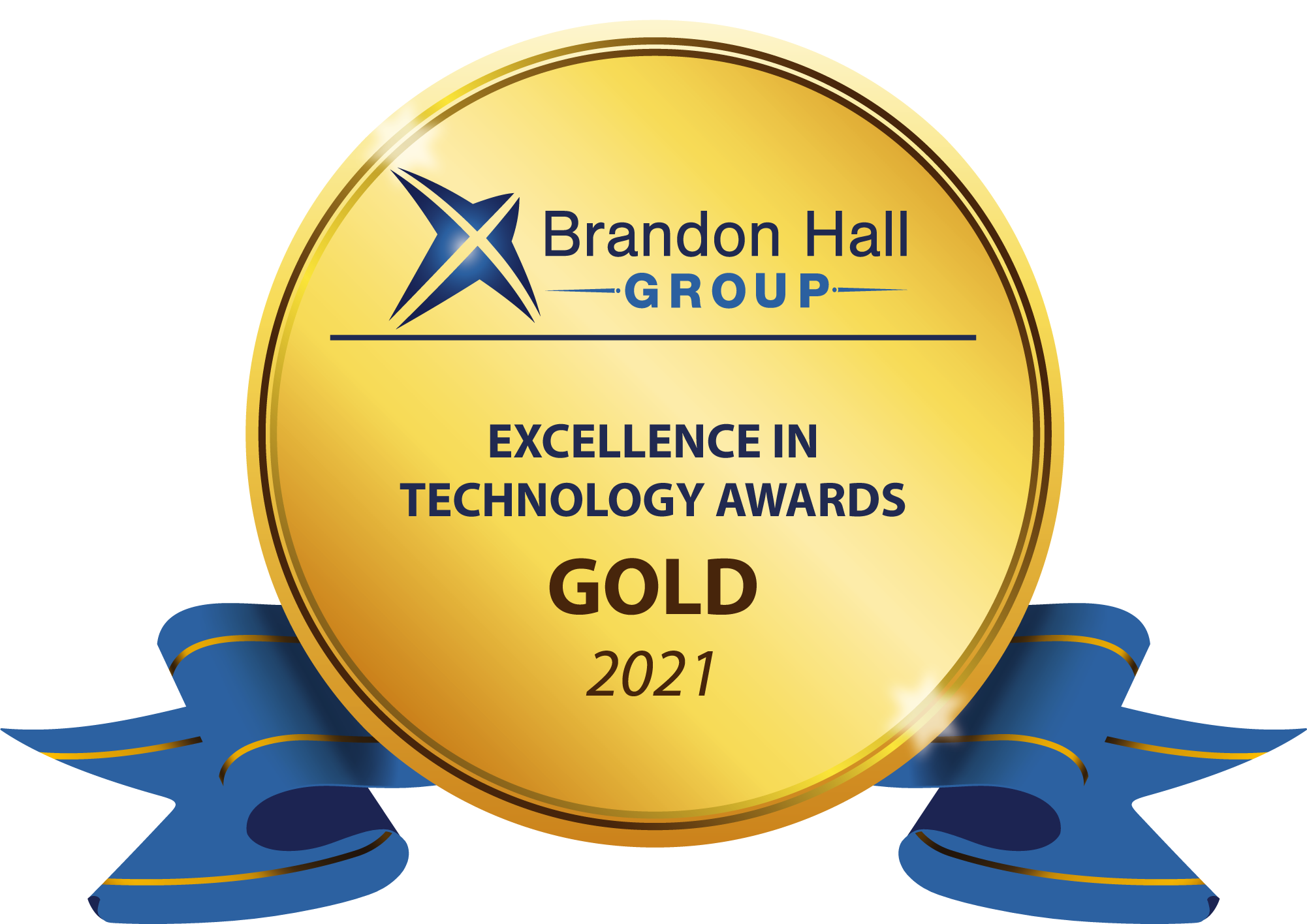 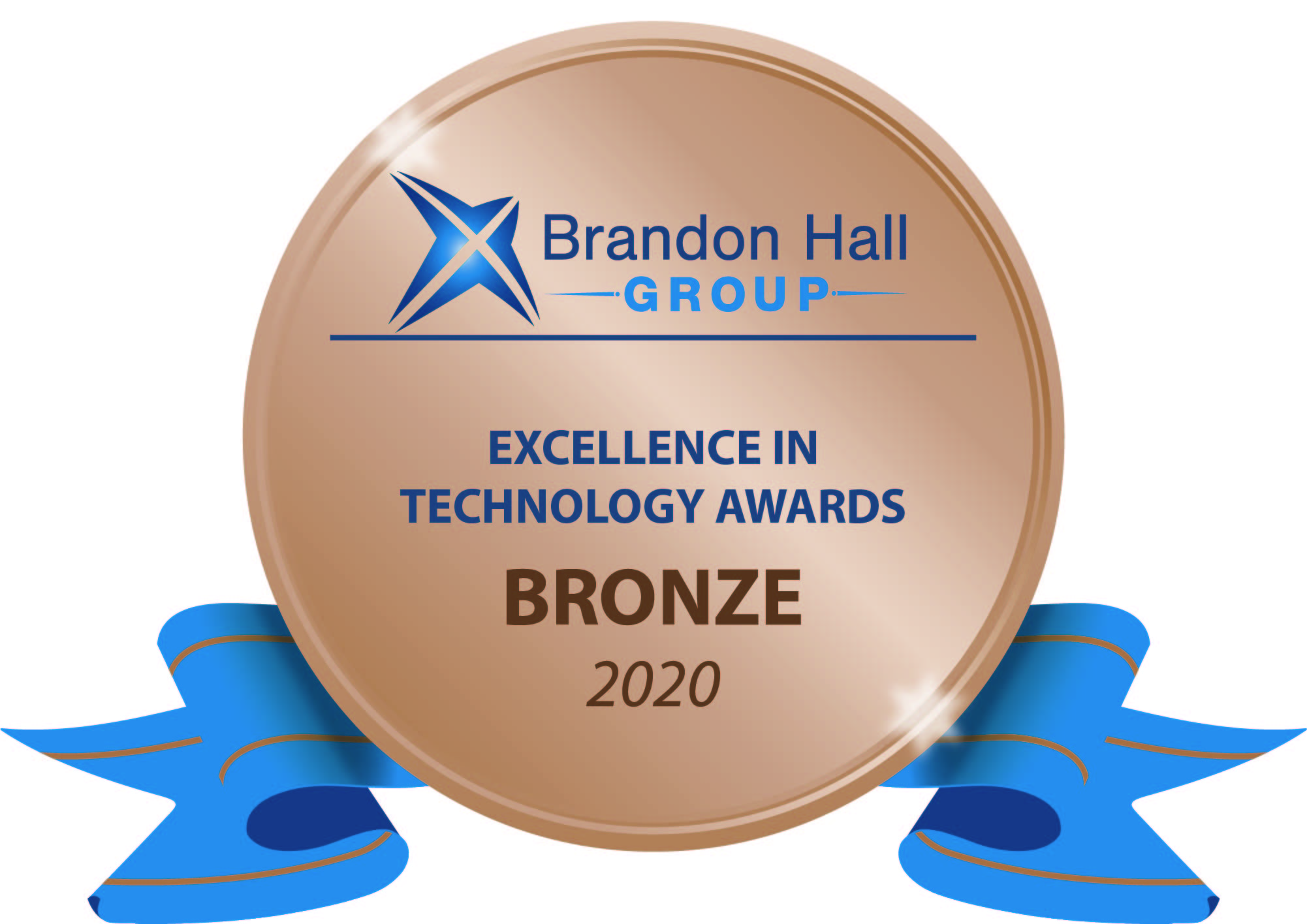 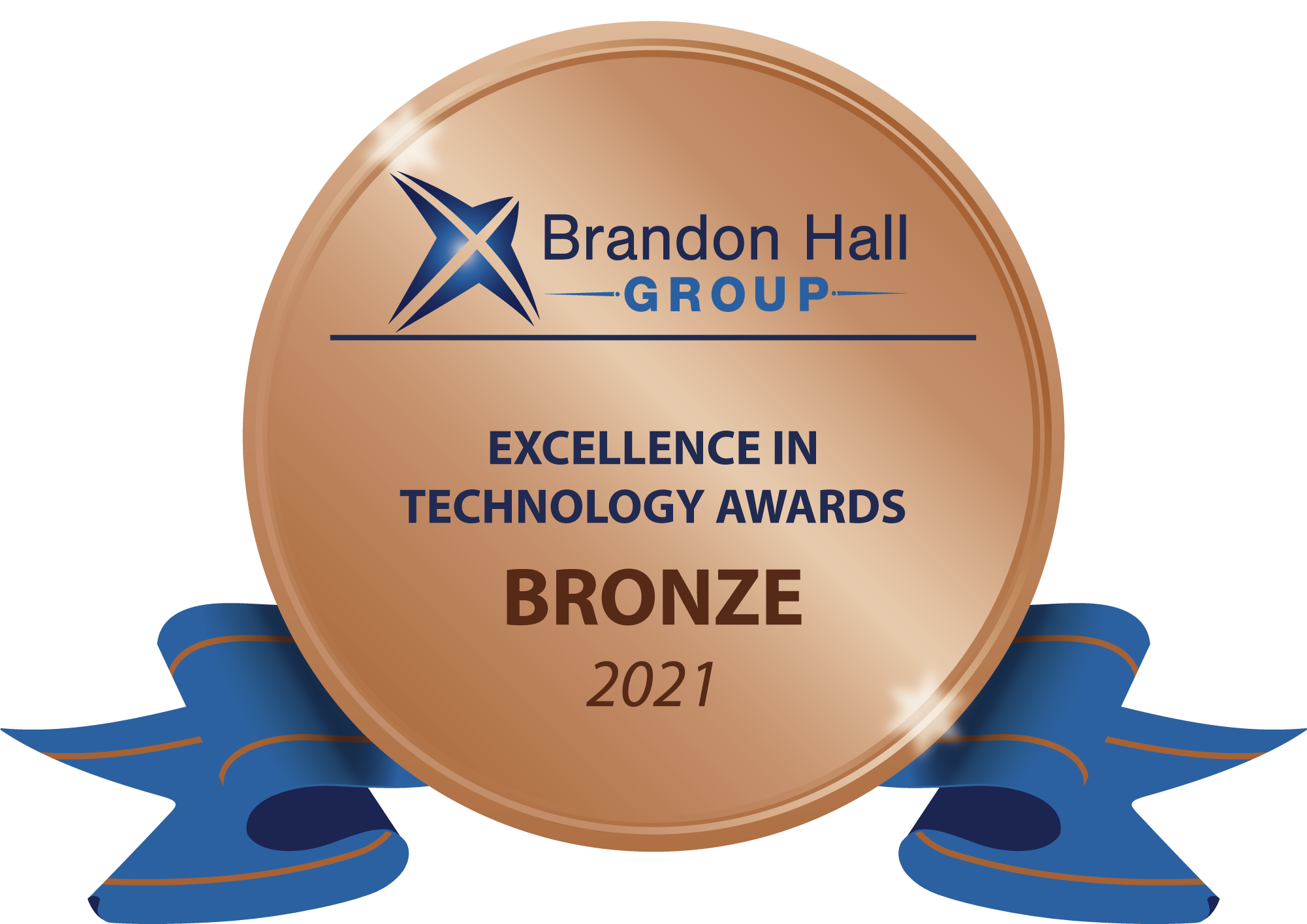 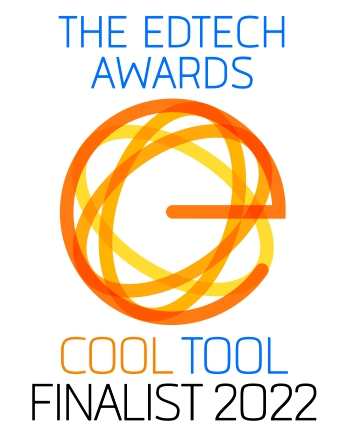 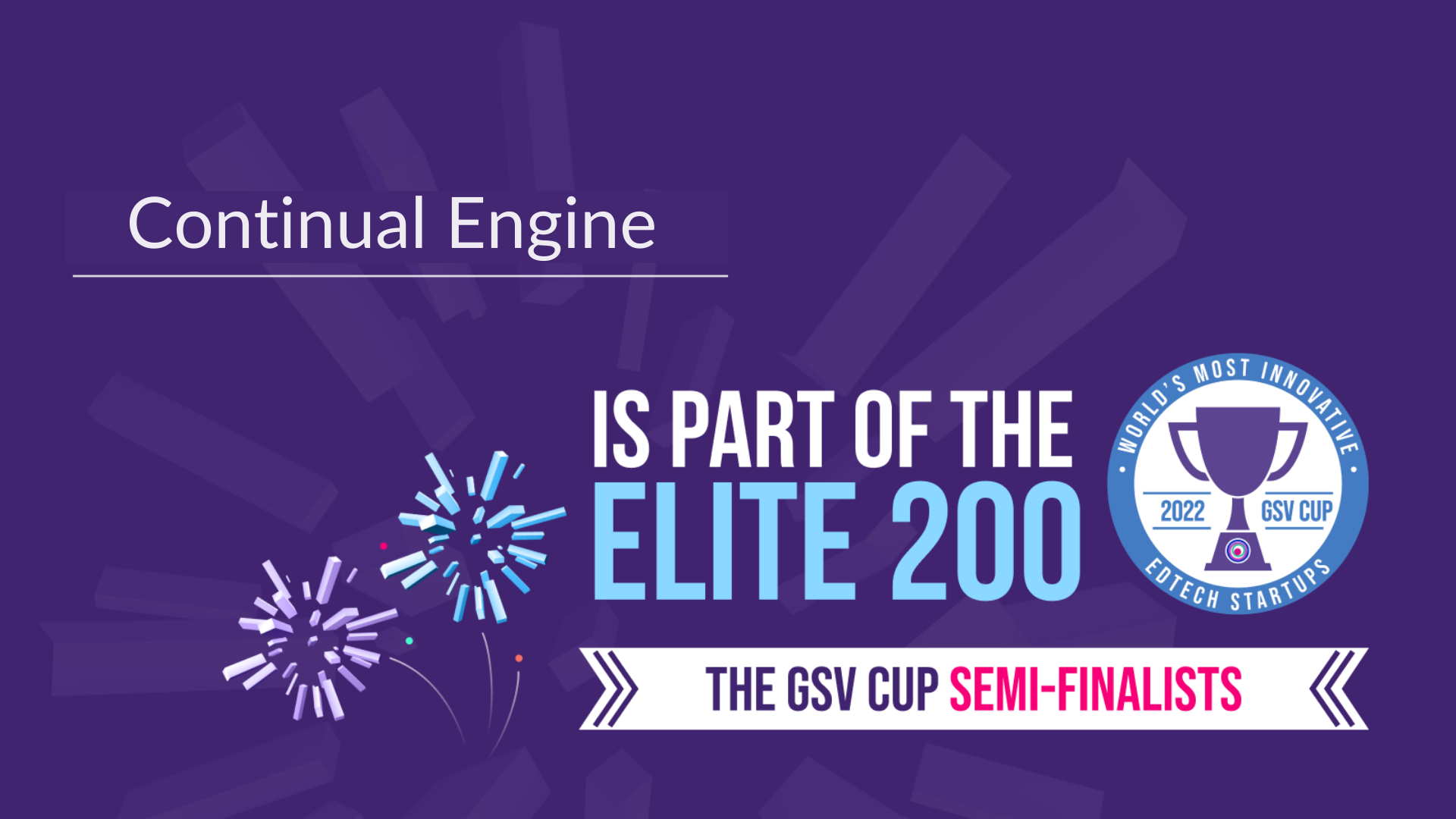 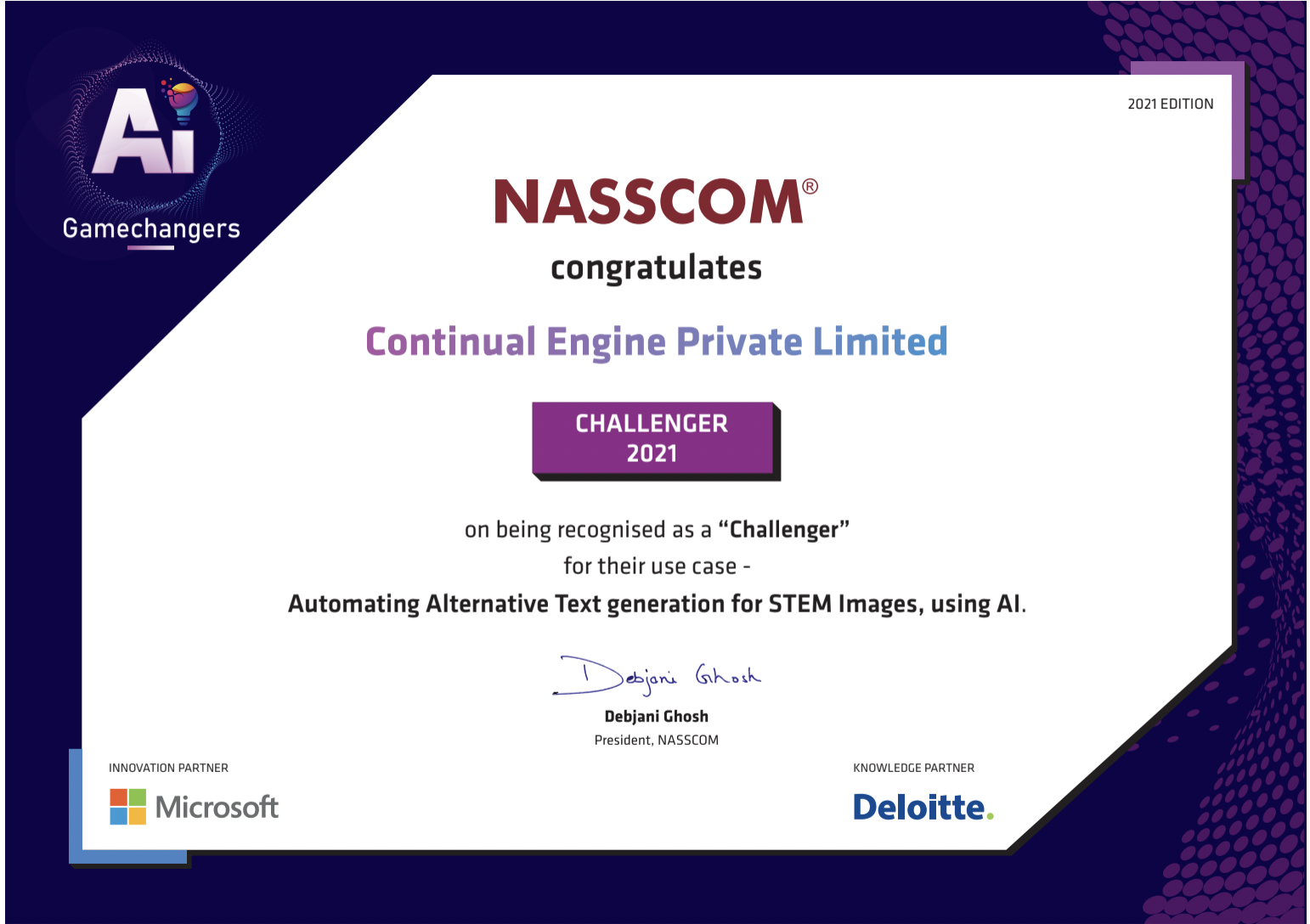 [Speaker Notes: Bronze Winner of the Brandon Hall Award for Learning (two years in a row)
Gold Winner from the Brandon Hall Award for Best Advance in Diversity and Inclusion Innovation (along with Pearson Education)
Winner of the NASSCOM “Challenger” Award
The GSV Cup Semi-Finalists: Elite 200 List
Cool Tool Finalist 2022 for PREP & Invicta™
Featured in Holon IQ 2022 South Asia Edtech Top 100]
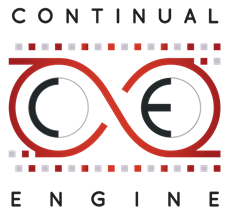 Continual Engine: Solutions & Services
Learning Process Automation
Digitization 
Tagging, Indexing, and Search
Learning Aids/Assessments
Accessibility Services 
Document Remediation (PREP)
Image Alt Text (Invicta™)
Automated PowerPoint Accessibility 
Automated Video Closed Captions & Audio Descriptions
Website Accessibility
[Speaker Notes: We approach every engagement as a true partnership and strive to meet the unique needs of each client 
We leverage our tools to provide scalable and affordable services while incorporating quality checks by experts. Because of our proprietary technology, we bring exponential cost and time savings along with scalability.]
Continual Engine’s
Journey Into Accessibility & Learning
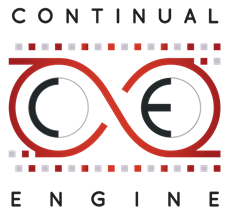 Decades of tech and content expertise.
Transforming accessibility with tech and experts.
Award-winning solutions with AI.
Analyzing complex content for automation.
A team of tech experts, engineers, and more.
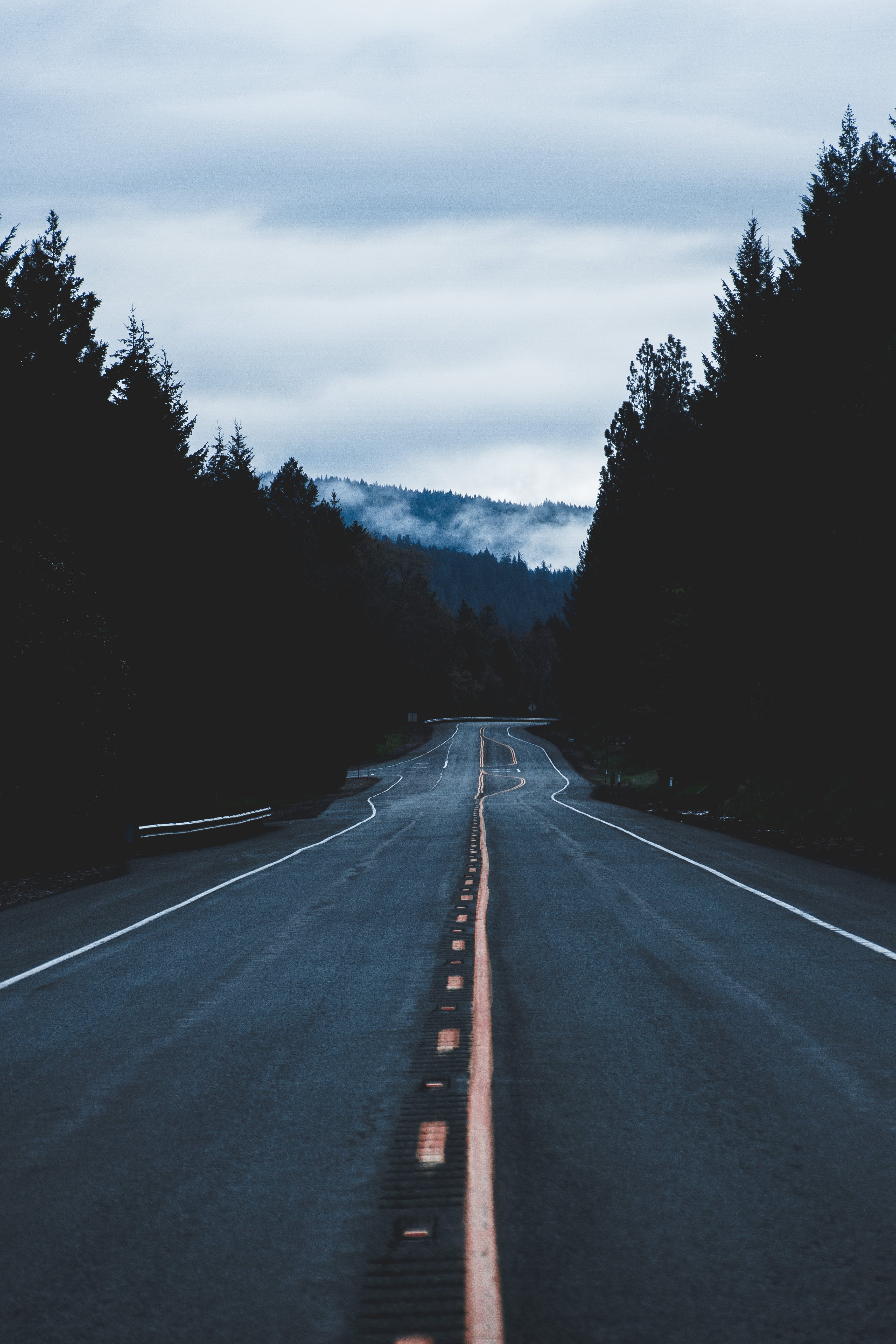 [Speaker Notes: Deep expertise and decades of experience in technology, building cutting-edge products, content design, learning, and more.
Mission to transform accessibility and learning by combining world-class technology with human experts
Award-winning solutions are powered by deep learning, computer vision AI algorithms and more
Capabilities to analyze complex images, documents, videos, and more with the goal of automating content accessibility – especially for STEM, complex structures
A team of technologists, engineers, product owners, accessibility and subject matter experts]
Continual Engine: Compliance Testing & Quality Checks
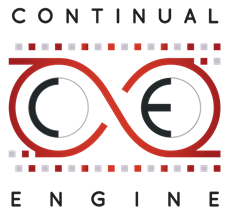 Customizable solutions for client guidelines.
High-quality output in various formats.
Up to 60% time and 50% cost savings with scalability.
In-house experts verify accessible versions.
Exceeds standards like WCAG 2.1/2.2 AA, PDFU/A, and ADA.
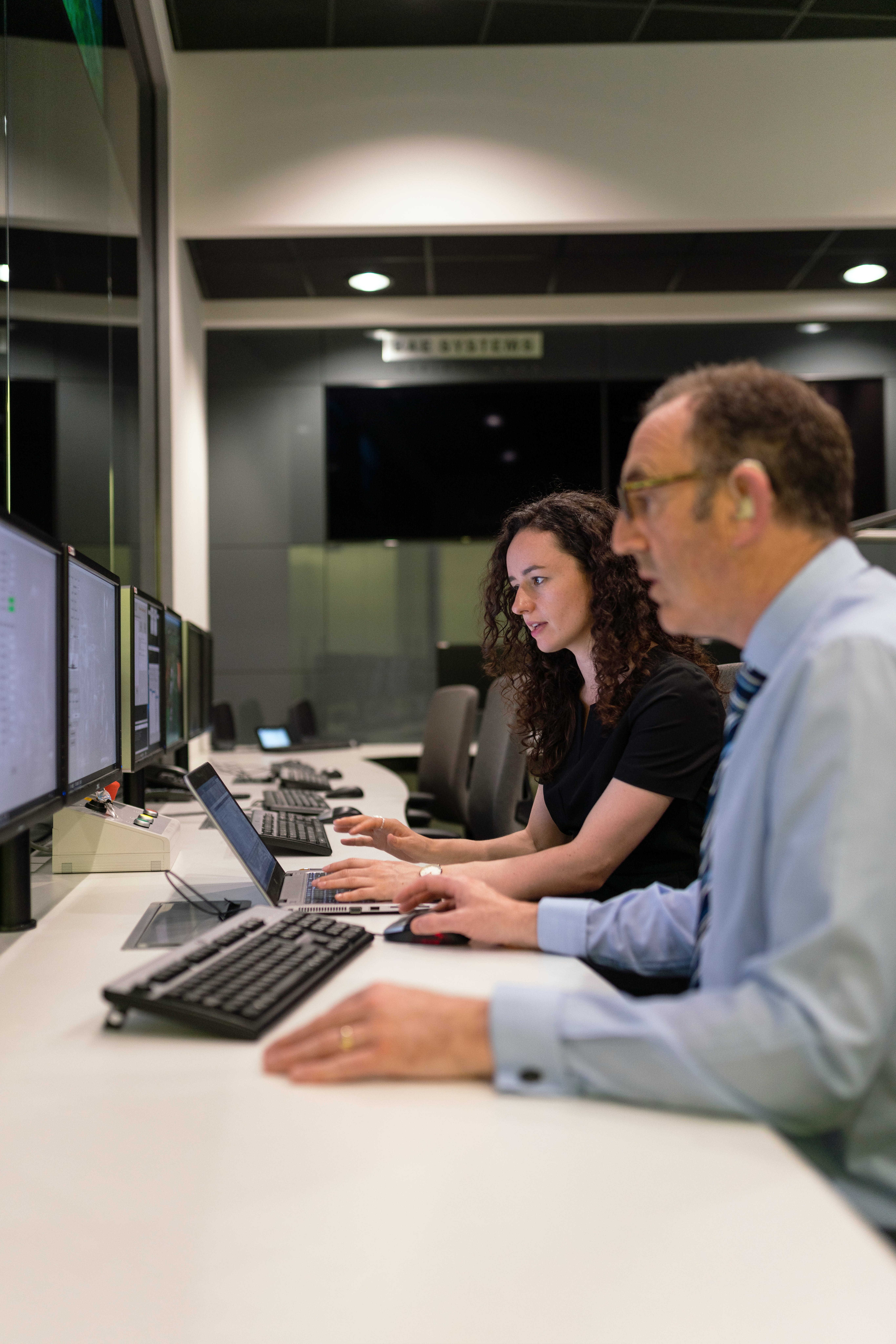 [Speaker Notes: Fully customizable solutions which are designed to align with each client’s guidelines and best practices
High-quality output across multiple formats
Exponential savings in time (upto 60% faster) and costs (upto 50% lower rates) with scalability (process high volumes daily)
Accessible versions are tested and verified by in-house experts
Compliance meets and exceeds widely accepted standards including WCAG 2.1/2.2 AA, PDFU/A and ADA compliance]
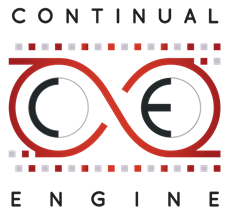 Partnering with Continual Engine
We offer subscription packages and customized services for accessibility including image descriptions, document remediation, video closed captions and extended audio description services, and more.
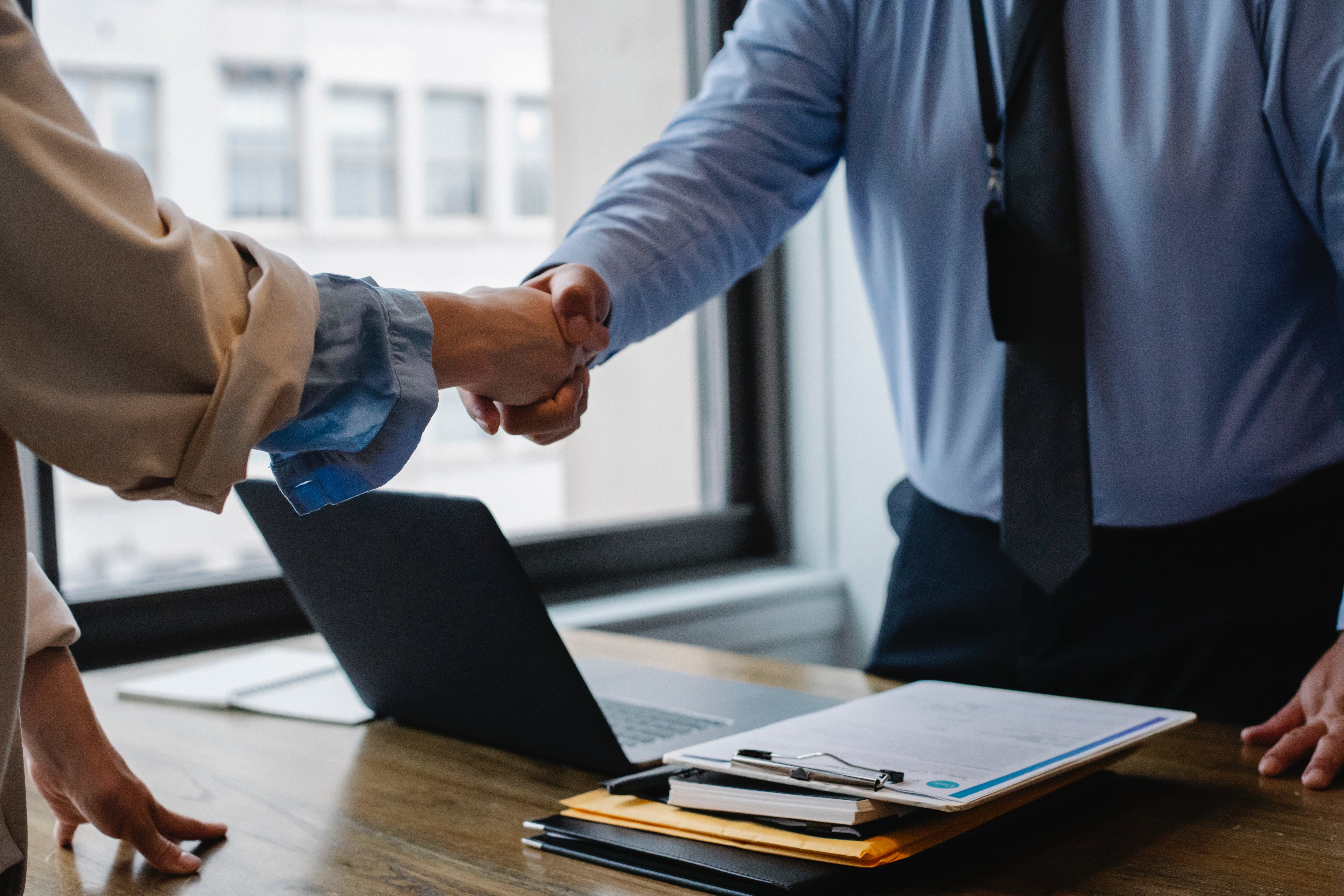 [Speaker Notes: Our clients include several leading global institutions and publishers
We offer subscription packages and white-glove services for accessibility including image descriptions, document remediation, video closed captions and extended audio description services, and more
To learn more about our artificial intelligence collaborative technology solutions, please email us at contact@continualengine.com or vijayshree.vethantham@continualengine.com]
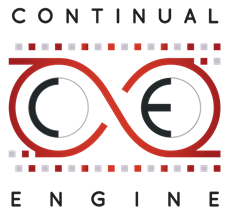 Thanks
Questions or Feedback?
Vijayshree (VJ) Vethantham

SVP, Growth & Strategy
Chicago, IL
vijayshree.vethantham@continualengine.com